1.4.4. Уравнение движения транспортной машины
Если движение машины рассматривать как движение массы, сосредоточенной в центре масс (т.е. массу машины привести к центру масс, Мпр), и все силы, действующие на машину, считать приложенными к этой точке, то равнодействующая всех сил R равна массе, умноженной на ускорение:
Приведенная масса транспортной машины с учетом инерционного влияния на ее величину вращающихся масс
где Мт — масса транспортной машины;
		δ — коэффициент инерции вращающихся масс.
Коэффициент инерции вращающихся масс δ зависит от типа транспортной машины, степени ее загрузки и режимов движения, но всегда δ > 1.
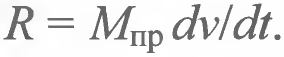 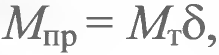 Так как все силы, действующие на транспортную машину, направлены по одной прямой, заменяя векторную сумму сил алгебраической и принимая направление движения машины положительным, равнодействующая сил определяется:
в режиме движения — соотношением между тяговым усилием и сопротивлением движению — R = Fк - W;
в режиме торможения — соотношением между сопротивлением и тормозным усилием  —
			R = - В - W;
при свободном выбеге — только сопротивлением R = - W.
Таким образом, уравнение                              в режиме движения
В этом выражении величина Мпрdv/dt представляет собой динамическое сопротивление (силу инерции).
Из анализа уравнения                                        следует, что если Fк = W, то скорость постоянна, а dv/dt = 0. Если Fк > W, то Мпрdv/dt > 0, а значит, и dv/dt = 0 - движение ускоренное. При Fк < W - Мпрdv/dt < 0 — движение замедленное.
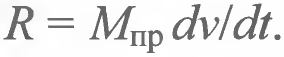 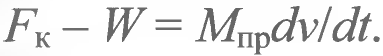 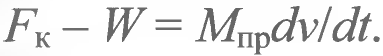 При торможении транспортной машины уравнение движения принимает вид
При правильной организации торможения (даже если сумма статических сопротивлений меньше нуля) правая часть уравнения будет меньше нуля, dv/dt < 0 — движение замедленное.
При свободном выбеге уравнение движения принимает вид
В зависимости от знака W в выражении Мпрdv/dt, а значит и dv/dt может быть больше или меньше нуля и даже равным нулю.
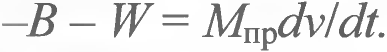 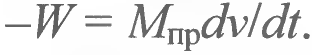